GPP 2022:
An Editor’s Perspective
Zoe Preston, MPhil
Nucleus Global, Oxford, UK
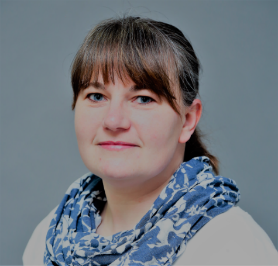 Speaker: Zoe Preston
I am an employee of Nucleus Global, an Inizio company

The opinions expressed in this presentation are mine

About me

23 years’ experience in Medical Communications and STM publishing

Currently lead the Editorial Support Services team in Nucleus Global in the EU

Specialist in copyright and tackling predatory publishing

Involved with GPP 2022 as an Editor and layout coordinator
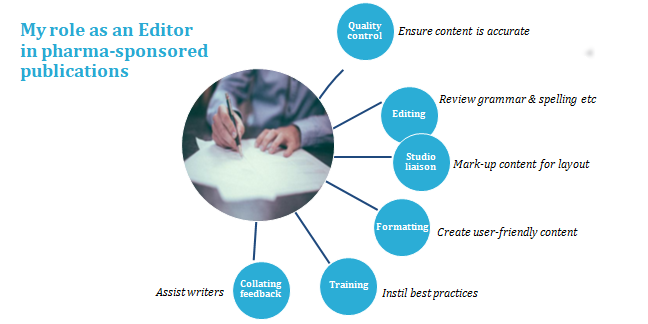 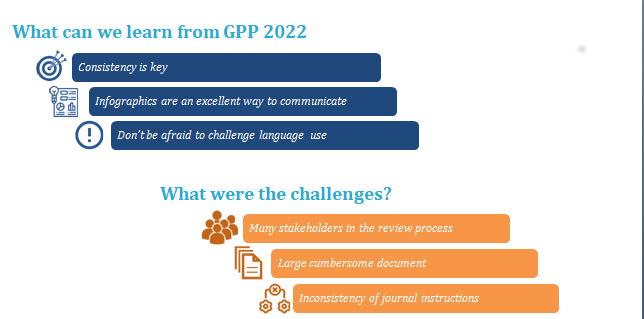 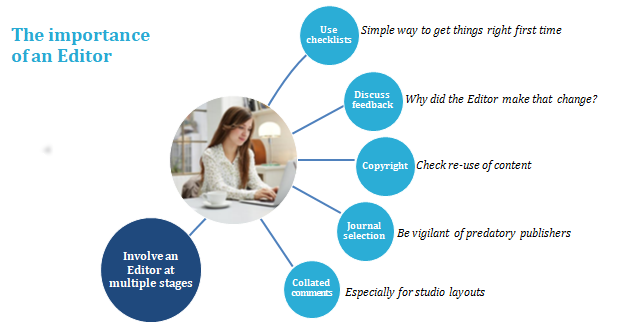 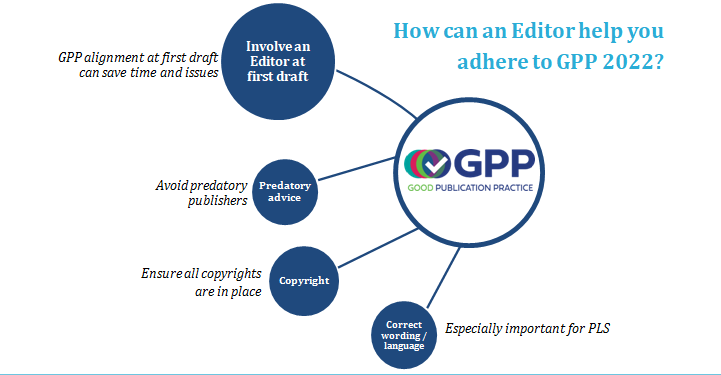 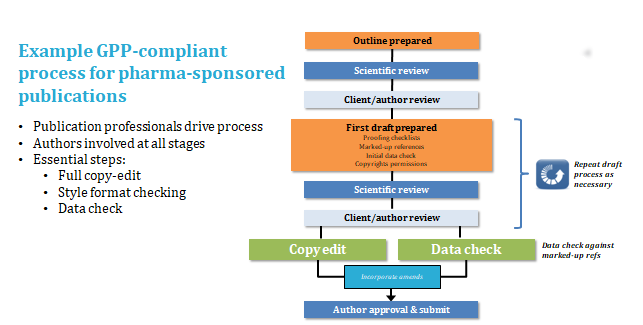 Thank you